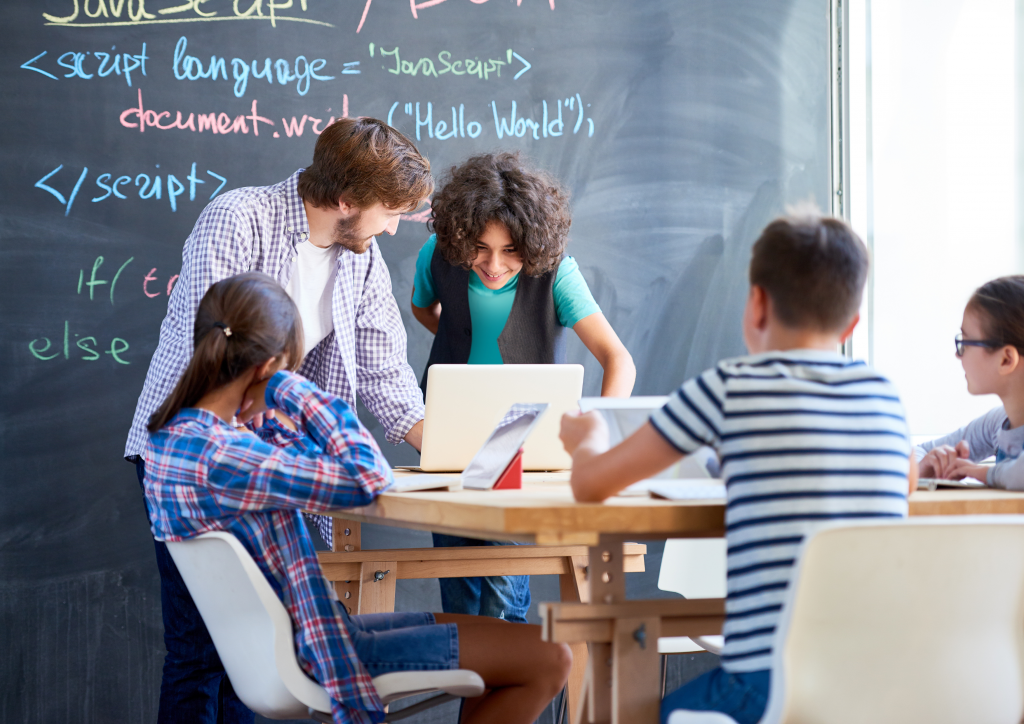 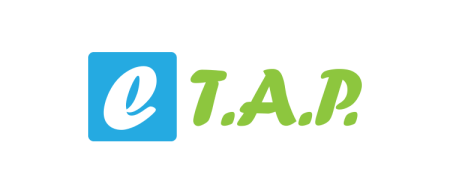 9. klaseTēma: Tava nākotne, tava pasaule2. nodarbība: Mācīšanās prasmes un tikumi
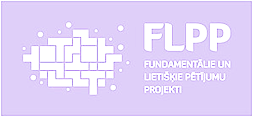 Vai tu gaidi, kad varēsi apgūt visu mācību saturu, kas tev vajadzīgs, lai sagatavotos eksāmenam? 
Ja jā, kāpēc? Ja ne, kāpēc?

- Vai ir kaut kas, ko tu varētu darīt vai mainīt, lai domātu pozitīvi par šī gada mācībām?
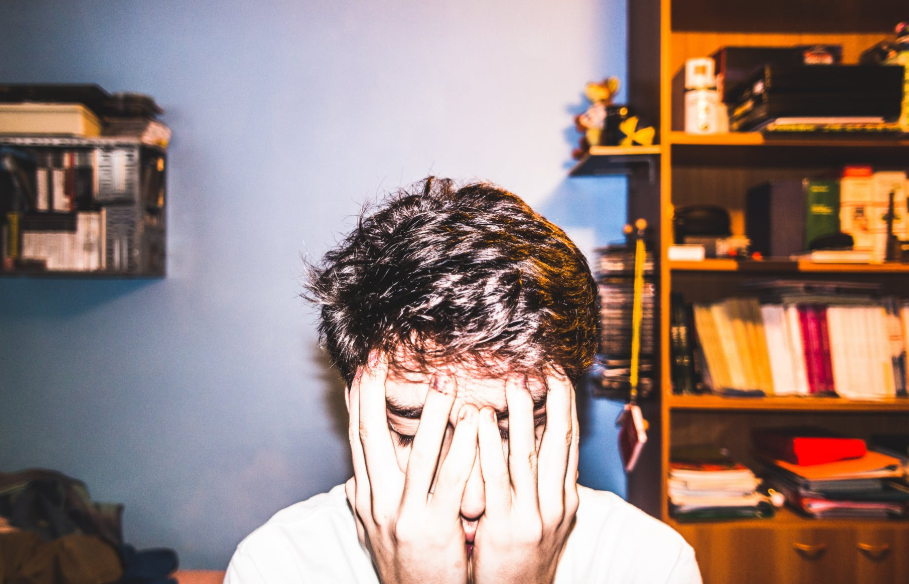 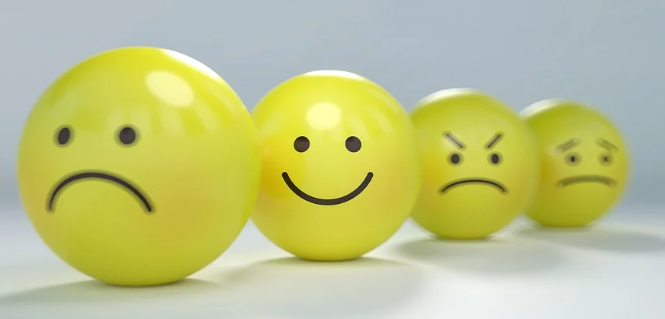 1. aktivitāte. Ko nozīmē mācīšanās?
- Ko nozīmē vārds “mācīšanās”? Ko nozīmē "iesaistīties mācību procesā"?
- Kas parādās tavā iztēlē, kad domā par vārdu “mācīšanās”?
- Kādās dzīves sfērās tevi skar mācīšanās? Kur un kā tas notiek?
- Vai tev patīk mācīties?
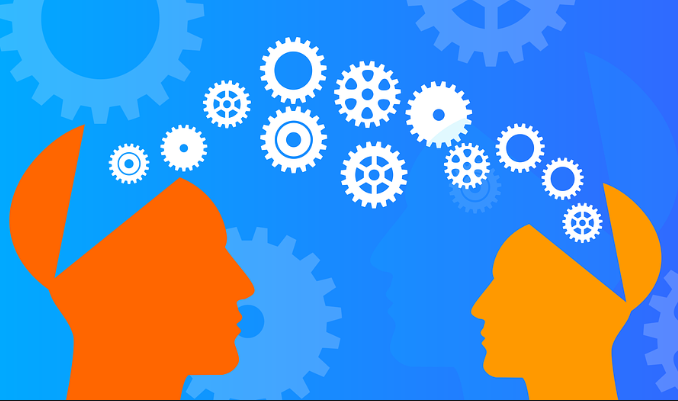 1. aktivitāte. Ko nozīmē mācīšanās?
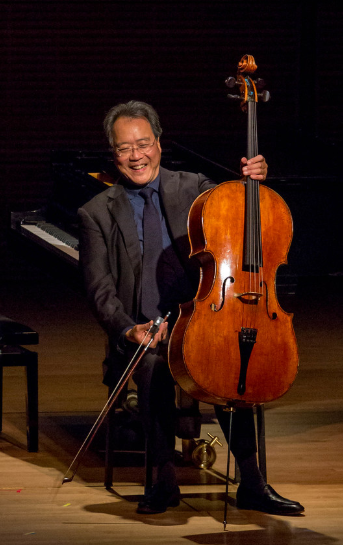 Iedomājies kādu cilvēku, kurš ir eksperts kādā jomā (vai ļoti labi pārzina to). Tie var būt akadēmiski sasniegumi, prasme, karjera, nodarbošanās utt. 

Pārrunā ar klasesbiedru, kā šis cilvēks spējis kļūt tik prasmīgs konkrētajā sfērā! Kādas prasmes viņam bija jānoslīpē, lai kļūtu par ekspertu? Kādi tikumi viņam bija jāizmanto?
2. aktivitāte. Šķēršļi, lai mācītos
- Kādi ir galvenie pārbaudījumi, ar ko tu saskaries, mācoties kaut ko jaunu?
Ar kādiem šķēršļiem tu saskaries?

Pārrunā šos pārbaudījumus ar klasesbiedru, un kopā pārdomājiet, kādā kontekstā veidojas šķēršļi, piemēram, vai šos šķēršļus var kontrolēt (motivācijas trūkums, aizņemtība ar kaut ko citu, nespēja noturēt uzmanību), vai arī tie ir nekontrolējami faktori (troksnis klasē, citu cilvēku iejaukšanās)?
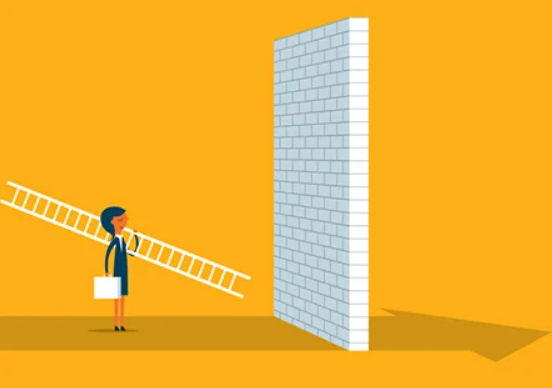 2. aktivitāte. Šķēršļi, lai mācītos
- Kā tu pārvarēji pārbaudījumus un šķēršļus, ar ko saskāries mācību procesā?
Vai tu spēji tos pārvarēt vai tomēr padevies?
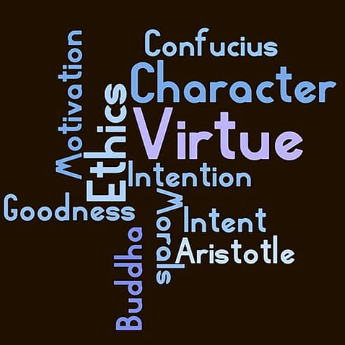 Kuri tikumi var būt saistīti ar mācīšanās šķēršļu pārvarēšanu? Kā taisnīgums, elastīgums, drosme, zinātkāre un pašdisciplīna saistīti ar šo jautājumu?
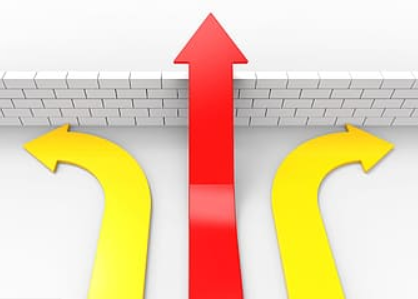 3. aktivitāte. Mācīšanās sniegtie ieguvumi
Kādi var būt ieguvumi, ja šajā dzīves un izglītības posmā “mācīsies mācīties”? Kā tas varētu ietekmēt tavu nākotni?
- Kas tevi motivē mācīties? Vai tā ir pamatizglītības apliecība? Vēlies būt labākais klasē?
- Vai sakāmvārds “Mūžu dzīvo – mūžu mācies” izraisa tevī prieku mācīties un vēlmi gūt panākumus mācoties?
- Vai tu uzskati, ka mācīties visu mūžu ir vērtīgi un ka uz to jātiecas? Ja jā, kāpēc? Ja ne, kāpēc?
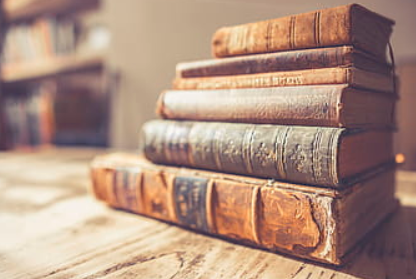 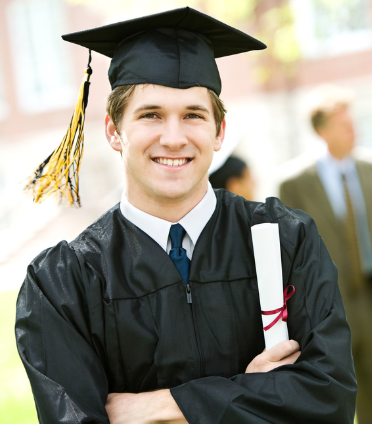 3. aktivitāte. Mācīšanās sniegtie ieguvumi
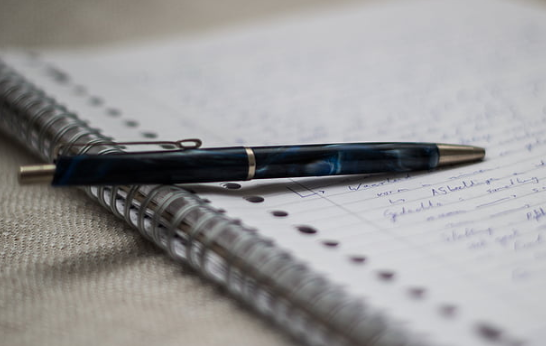 Kādi tikumi tev var būt jāattīsta, izvēloties turpināt mācīties visa mūža garumā?

Izveido dienasgrāmatas ierakstu, norādot, kā tu vari kļūt par cilvēku, kas mācīsies visu mūžu! Veido refleksiju par tikumiem, kas tev vajadzīgi, lai attīstītu prasmi mācīties šogad, gatavojoties pamatizglītības gala pārbaudījumiem, un arī vēlāk savā dzīvē!
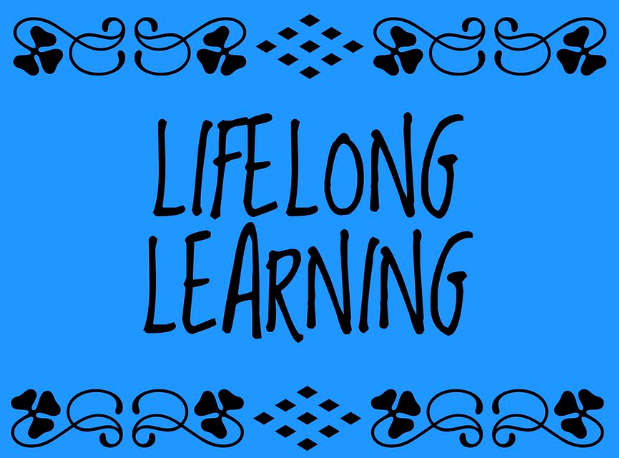 4. aktivitāte. Smadzenes un mācīšanās
Skaties video par neiroplasticitāti!

Kas šajā video teikts par ieradumu veidošanos? Kā tas saistīts ar mācīšanās prasmju attīstīšanu?


Kā tevi varētu ietekmēt apziņa, ka smadzenes sevi veido pašas atkarībā no tavas pieredzes un ieradumiem?
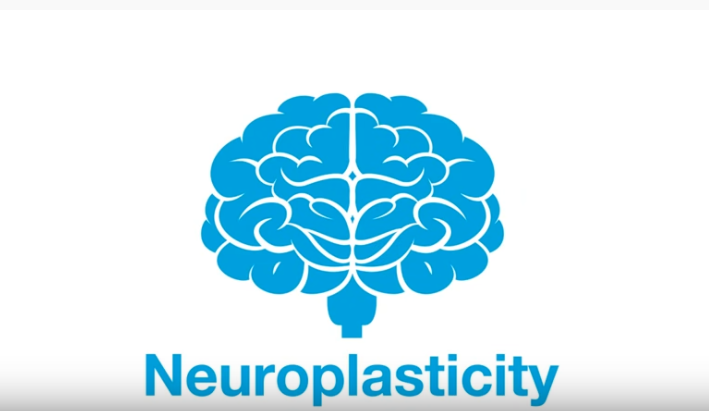 https://www.youtube.com/watch?v=ELpfYCZa87g
EFEKTĪVAS MĀCĪŠANĀS NOSACĪJUMI
1. Esi pozitīvs!
2. Nomierinies! 
3. Apbalvo sevi!
4. NEKAD NAV PAR VĒLU, LAI MĀCĪTOS DAUDZAS LIETAS.
5. Jo vairāk tu kaut ko dari, jo labāk kļūsti tajā.
6. Izmantosi vai pazaudēsi!
7. Kusties! Vingro! Spēlē mūzikas instrumentus! Dari jaunas lietas!
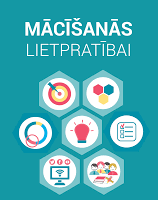 5. aktivitāte. Ieradumu attīstīšana
Tikumiskas uzvedības pamatā ir ieradumi. Ieradumi veidojas smadzenēs, atkārtojot tos.

Nosauc 2 vai 3 jaunus mācīšanās paradumus, kas tev jāizveido, atkārtojot tos, lai sagatavotos pārbaudījumiem.

- Kā tu attīstīsi šos ieradumus?
- Kurš cilvēks tev var palīdzēt tos attīstīt?
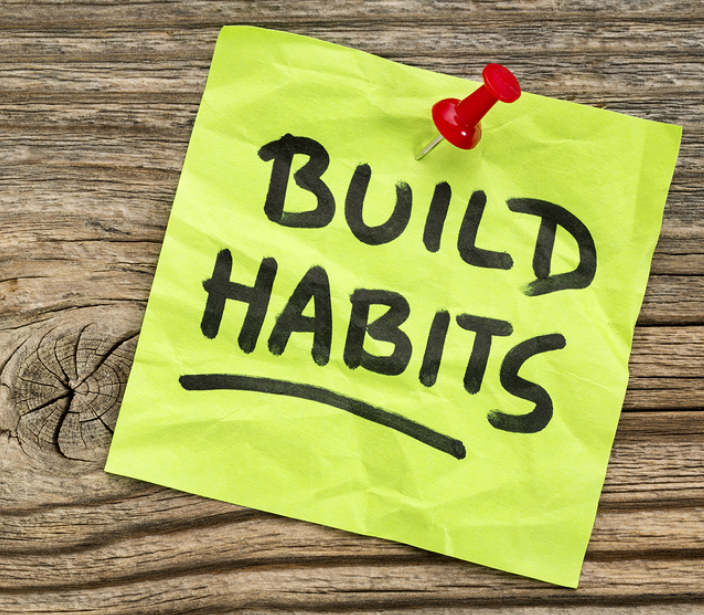 Izveido dienasgrāmatas ierakstu, atspoguļojot, kurus ieradumus tu plāno attīstīt! Kā tu varētu izmantot šos ieradumus dažādās dzīves jomās un dažādos dzīves posmos?
Tikumiskās audzināšanas programma «e-TAP»
Resursi pieejami: www.arete.lu.lv

Programmas administrators: Dr. Manuels Fernandezs. manuels.fernandezs@lu.lv, +371 26253625
Latvijas Universitātes Pedagoģijas, psiholoģijas un mākslas fakultātes Pedagoģijas zinātniskā institūta vadošais pētnieks
Imantas 7. līnija 1, 223. telpa, Rīga, LV-1083, Latvija
"Digitālas mācību programmas piemērotības un īstenojamības izpēte jauniešu tikumiskajai audzināšanai Latvijas izglītības iestādēs (no 5 līdz 15 gadu vecumā)" (01.12.2020-31.12.2021). Projekta Nr. lzp-2020/2-0277; LU reģistrācijas Nr: LZP2020/95